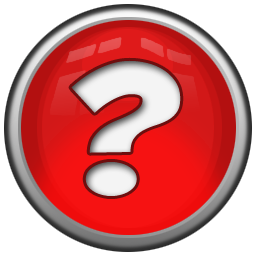 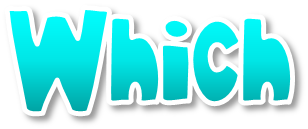 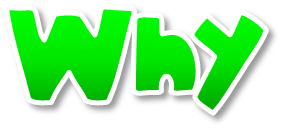 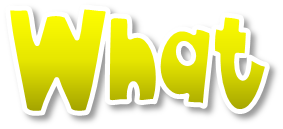 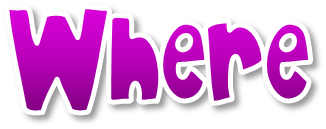 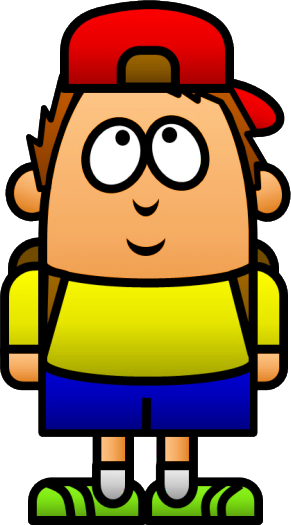 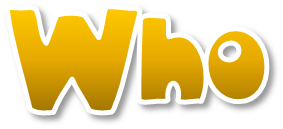 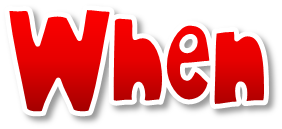 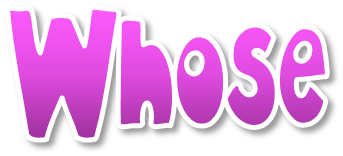 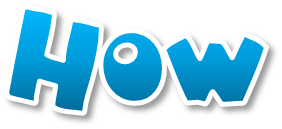 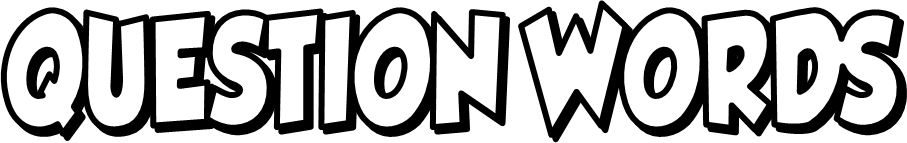 START
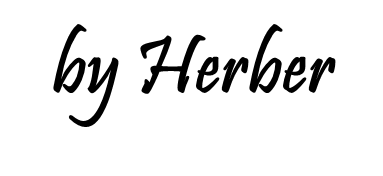 Click on the right question word to complete the sentence.
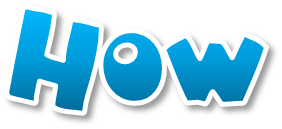 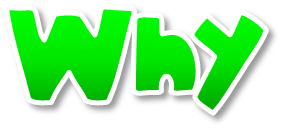 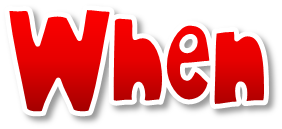 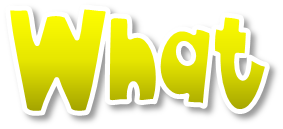 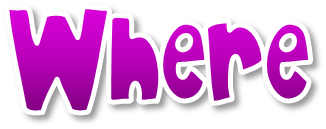 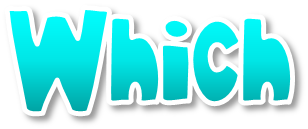 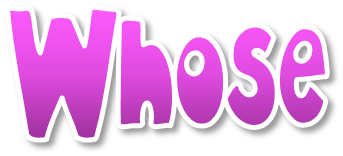 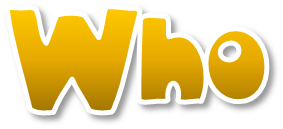 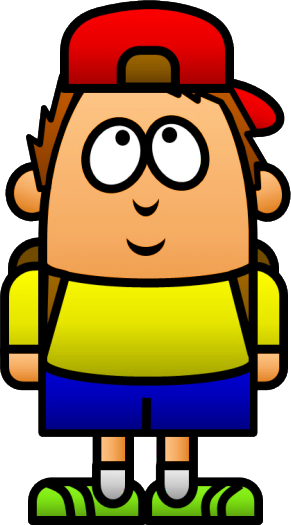 NEXT
__________ are you leaving? I’m leaving tomorrow.
1/18
Click on the right question word to complete the sentence.
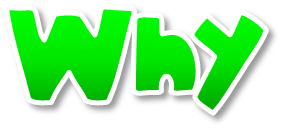 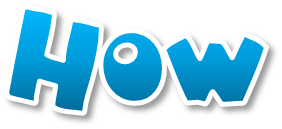 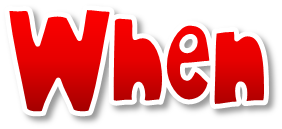 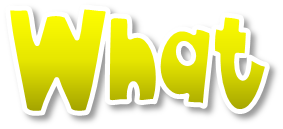 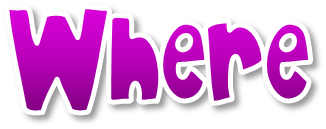 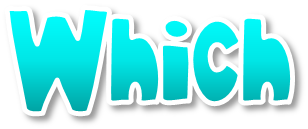 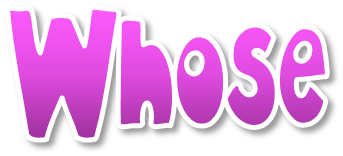 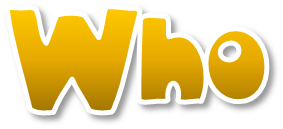 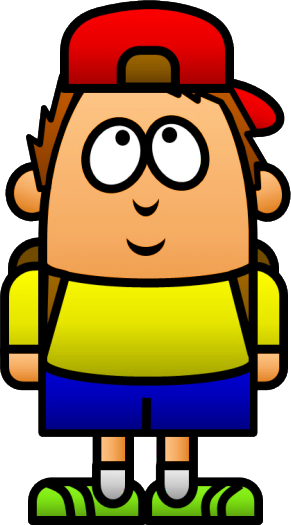 NEXT
__________ do you live? I live in Spain.
2/18
Click on the right question word to complete the sentence.
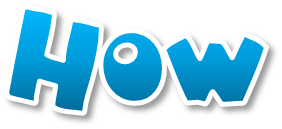 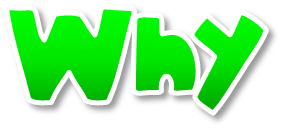 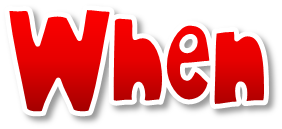 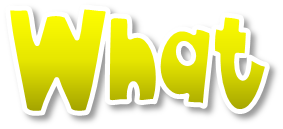 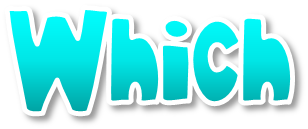 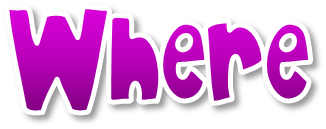 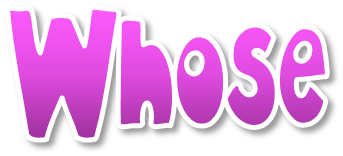 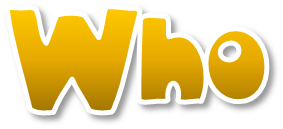 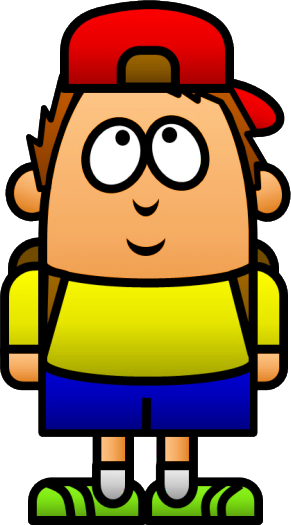 NEXT
__________ are you late? Because I overslept.
3/18
Click on the right question word to complete the sentence.
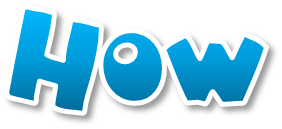 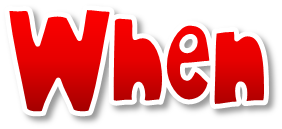 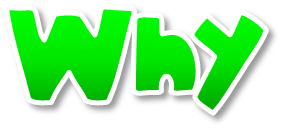 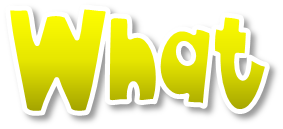 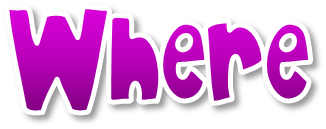 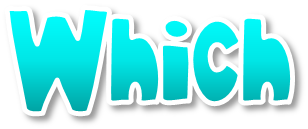 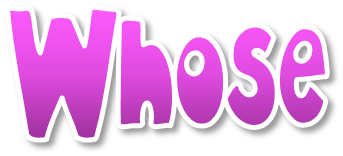 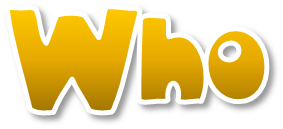 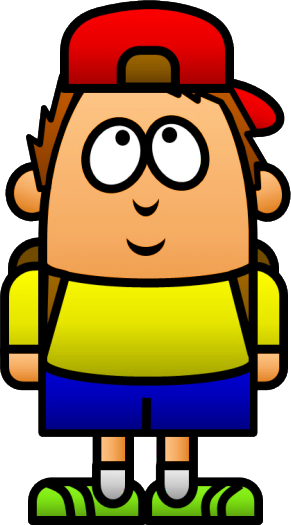 NEXT
Whose
This is my sweatshirt. ________ is that?
4/18
Click on the right question word to complete the sentence.
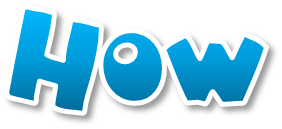 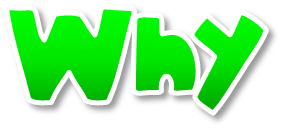 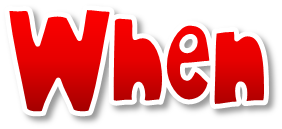 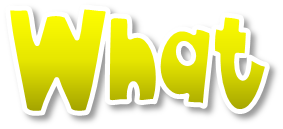 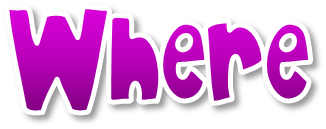 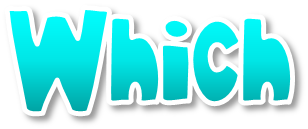 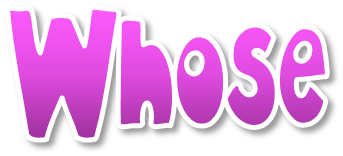 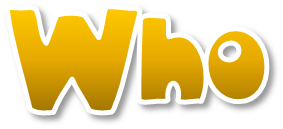 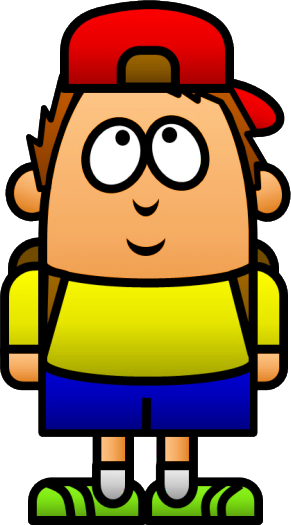 NEXT
__________ is the football match? It’s next Sunday.
5/18
Click on the right question word to complete the sentence.
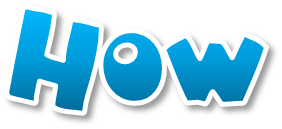 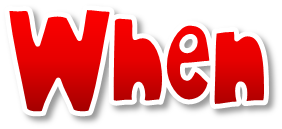 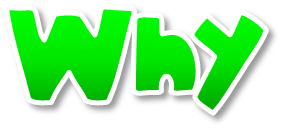 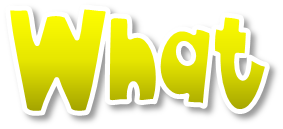 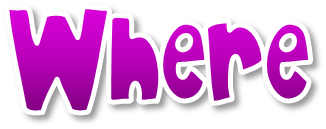 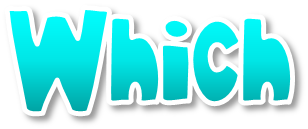 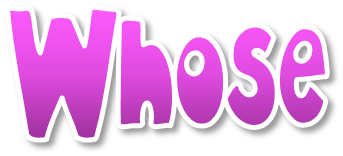 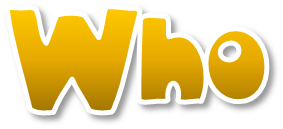 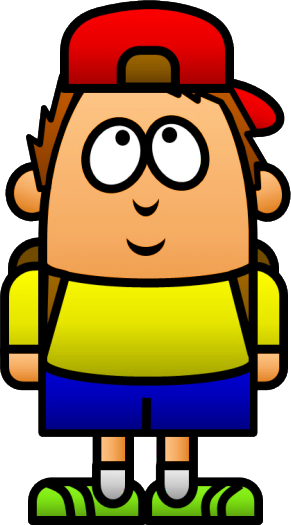 NEXT
__________ old are you? I’m twelve.
6/18
Click on the right question word to complete the sentence.
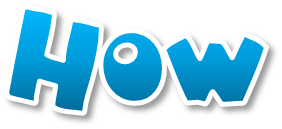 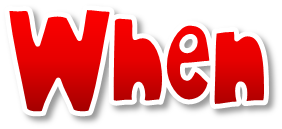 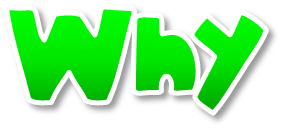 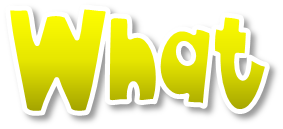 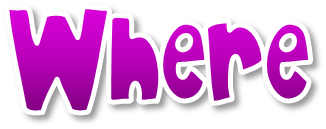 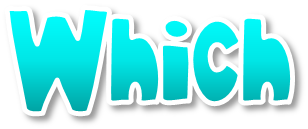 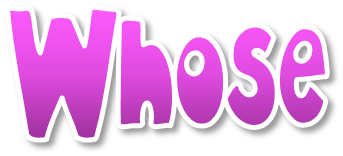 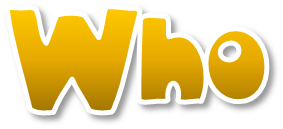 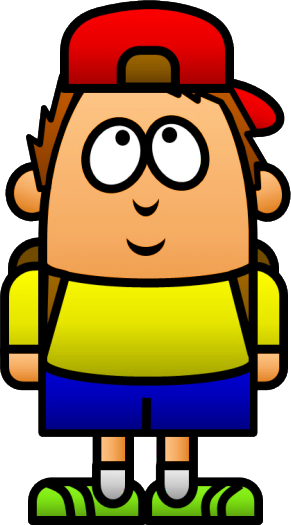 NEXT
__________ do you get to school? By bus.
7/18
Click on the right question word to complete the sentence.
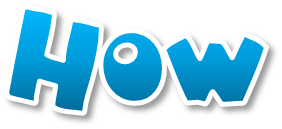 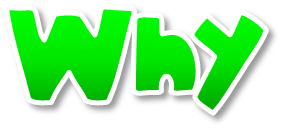 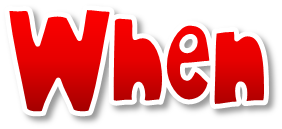 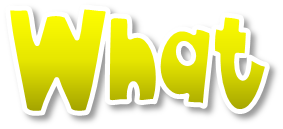 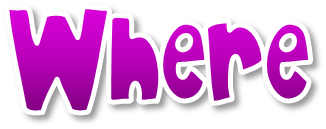 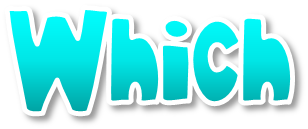 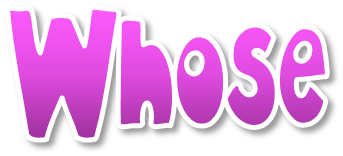 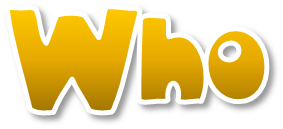 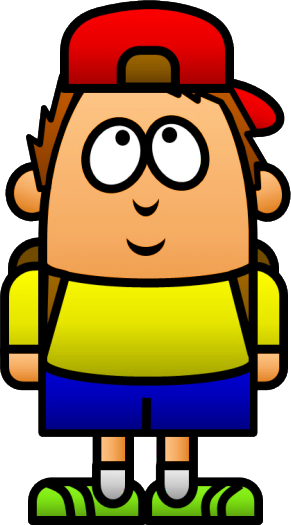 NEXT
__________ subjects do you prefer? English and art.
8/18
Click on the right question word to complete the sentence.
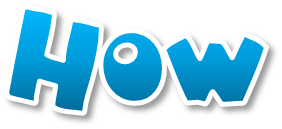 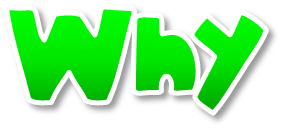 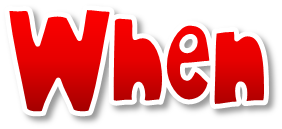 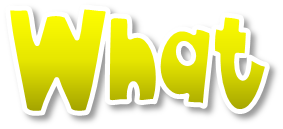 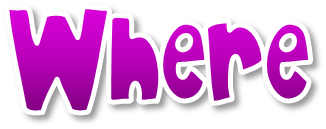 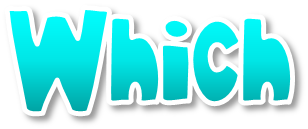 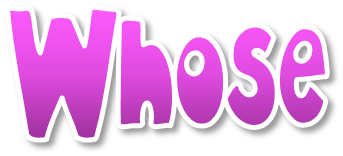 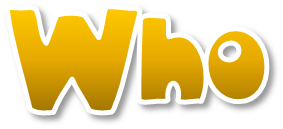 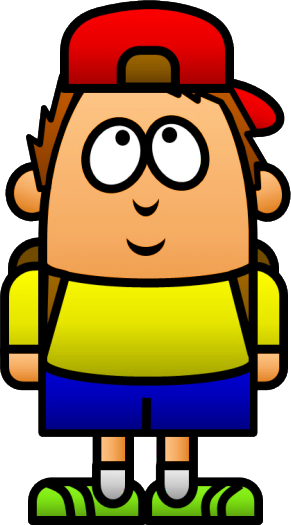 NEXT
__________ did you go? I went to the park.
9/18
Click on the right question word to complete the sentence.
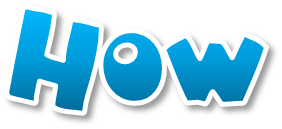 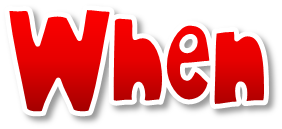 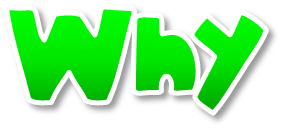 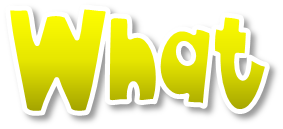 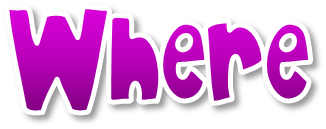 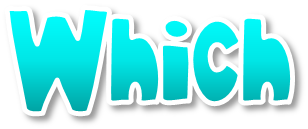 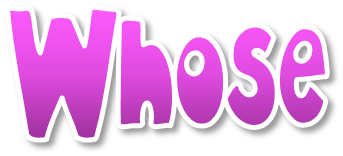 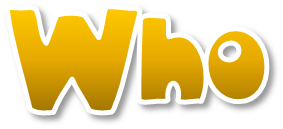 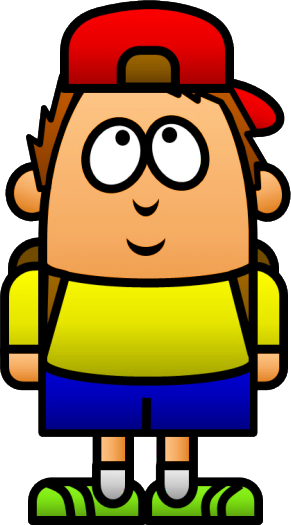 NEXT
__________ candies are those? They’re Peter’s.
10/18
Click on the right question word to complete the sentence.
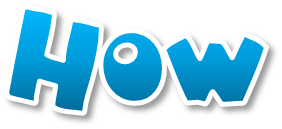 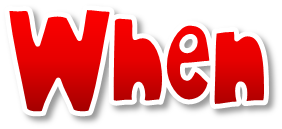 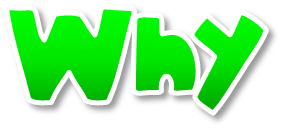 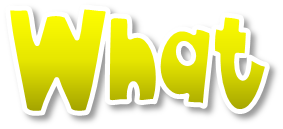 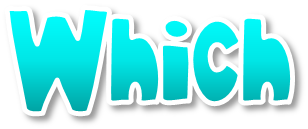 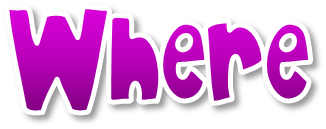 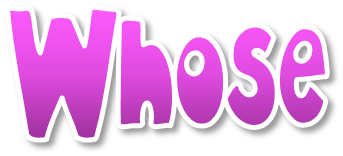 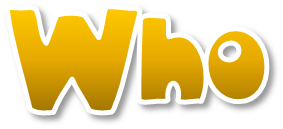 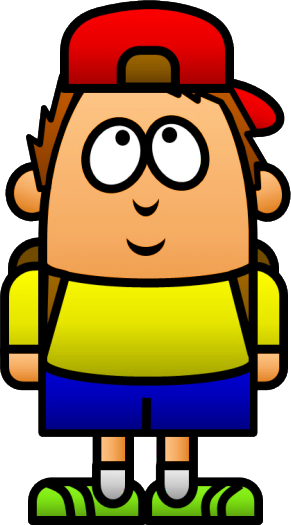 NEXT
All the smartphones are great. _______ is cheaper?
11/18
Click on the right question word to complete the sentence.
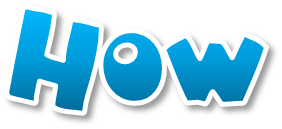 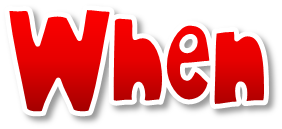 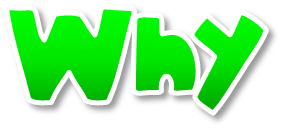 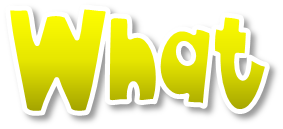 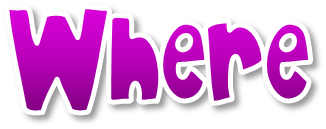 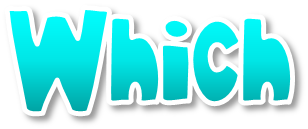 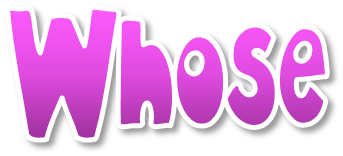 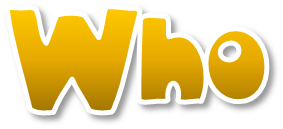 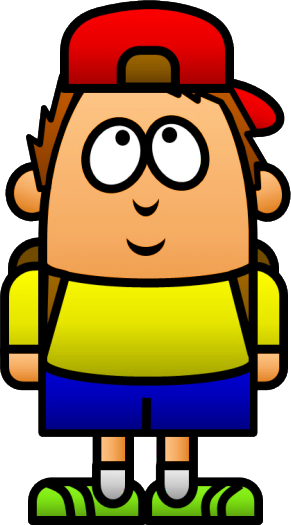 NEXT
__________ is your name? My name is Paul.
12/18
The
Click on the right question word to complete the sentence.
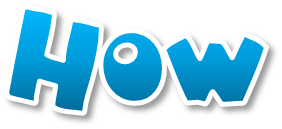 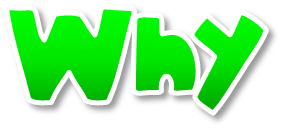 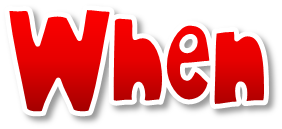 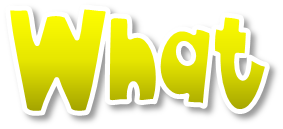 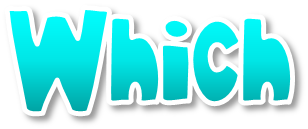 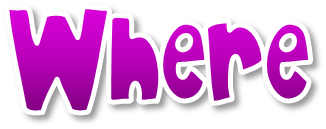 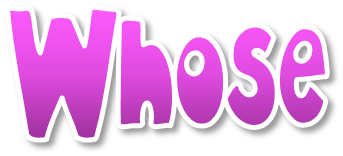 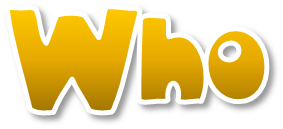 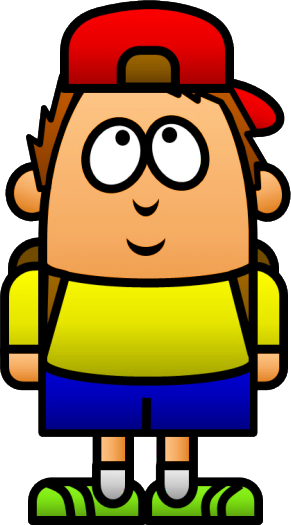 NEXT
__________ did they lose the game? 
Because they played badly.
13/18
Click on the right question word to complete the sentence.
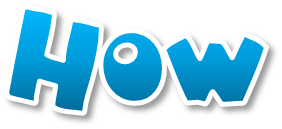 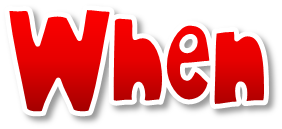 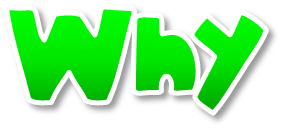 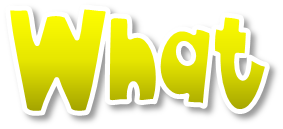 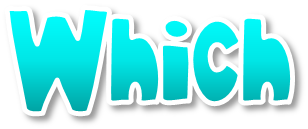 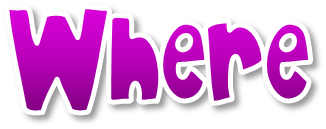 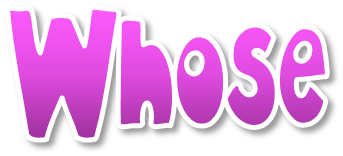 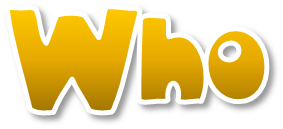 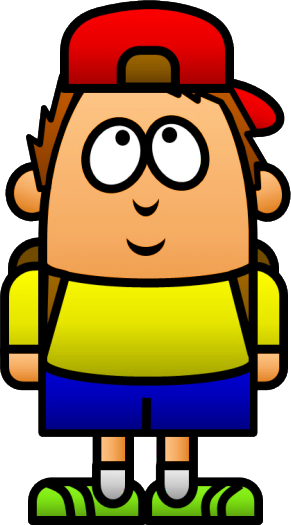 NEXT
__________ is that? It’s my schoolbag.
14/18
Click on the right question word to complete the sentence.
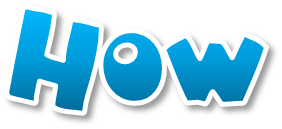 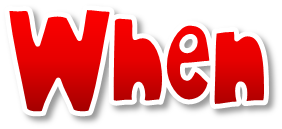 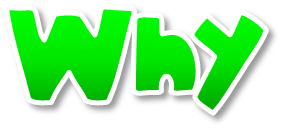 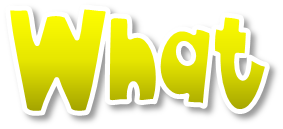 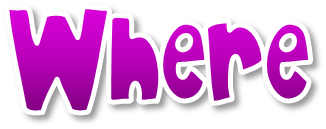 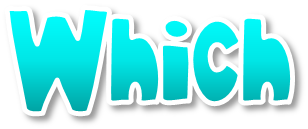 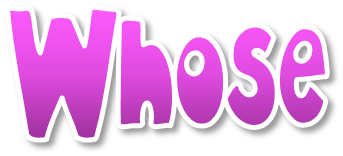 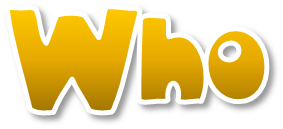 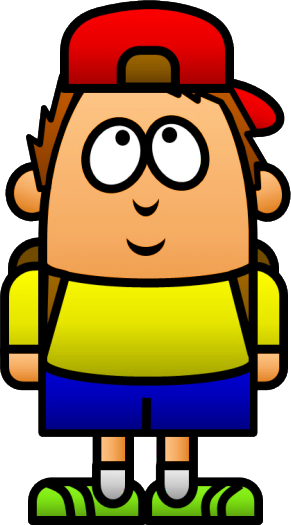 NEXT
__________ did you go with? I went with Peter.
15/18
Click on the right question word to complete the sentence.
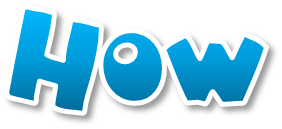 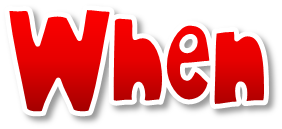 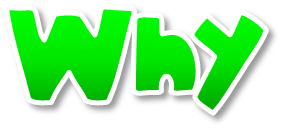 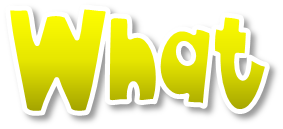 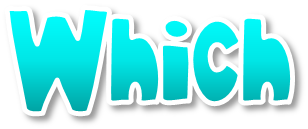 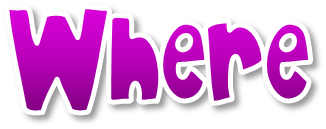 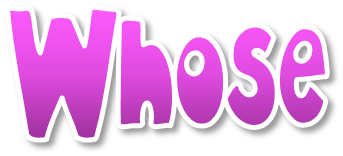 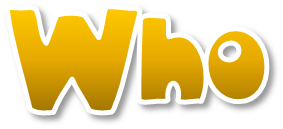 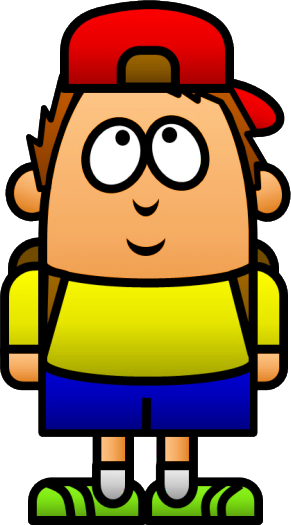 NEXT
__________ cap  do you like? I like the red one.
16/18
Click on the right question word to complete the sentence.
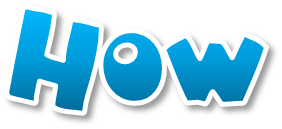 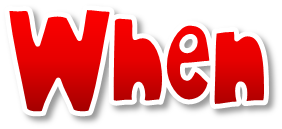 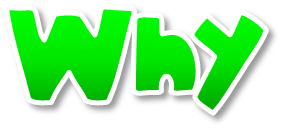 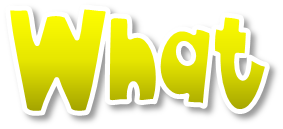 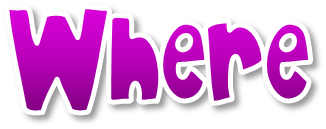 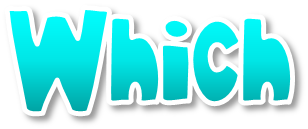 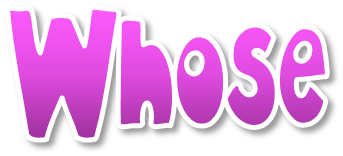 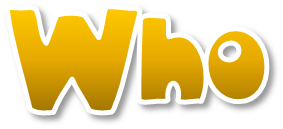 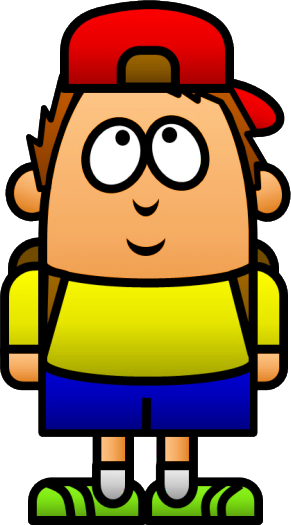 NEXT
__________ car is that? It’s ours.
17/18
Click on the right question word to complete the sentence.
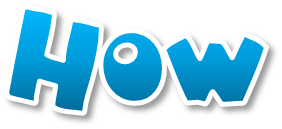 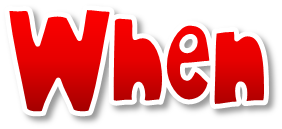 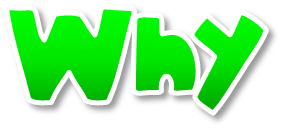 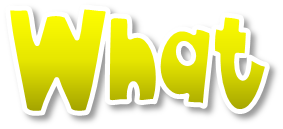 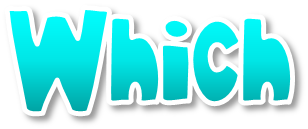 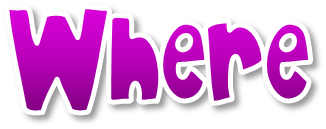 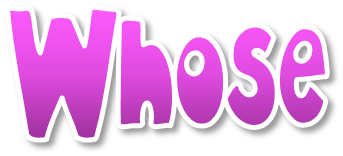 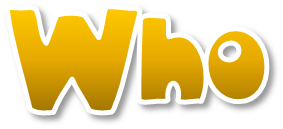 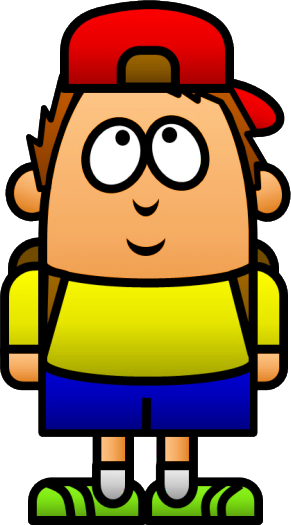 EXIT
__________ wrote Hamlet? William Shakespeare.
18/18